COSTRUISCO…UN PUPAZZO DI NEVE SPECIALE!A cura dell’insegnante Romano Marina.
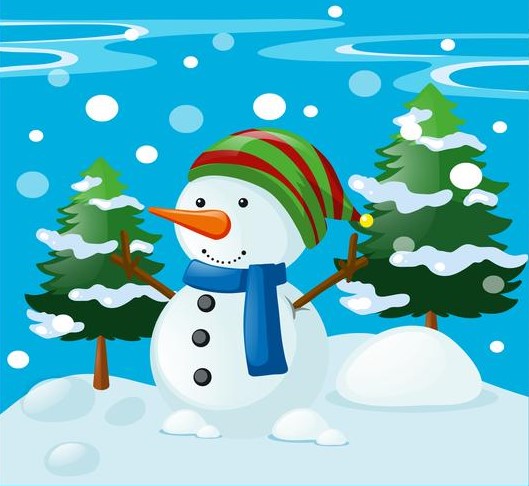 Sezione E – Scuola dell’Infanzia – Plesso «Frate G. Siciliano».
Docenti: Esposito Teresa – Romano Marina.
CREA UN PUPAZZO DI NEVE PERSONALIZZATO                 CON IL TUO NOME.                          Ascolta come!
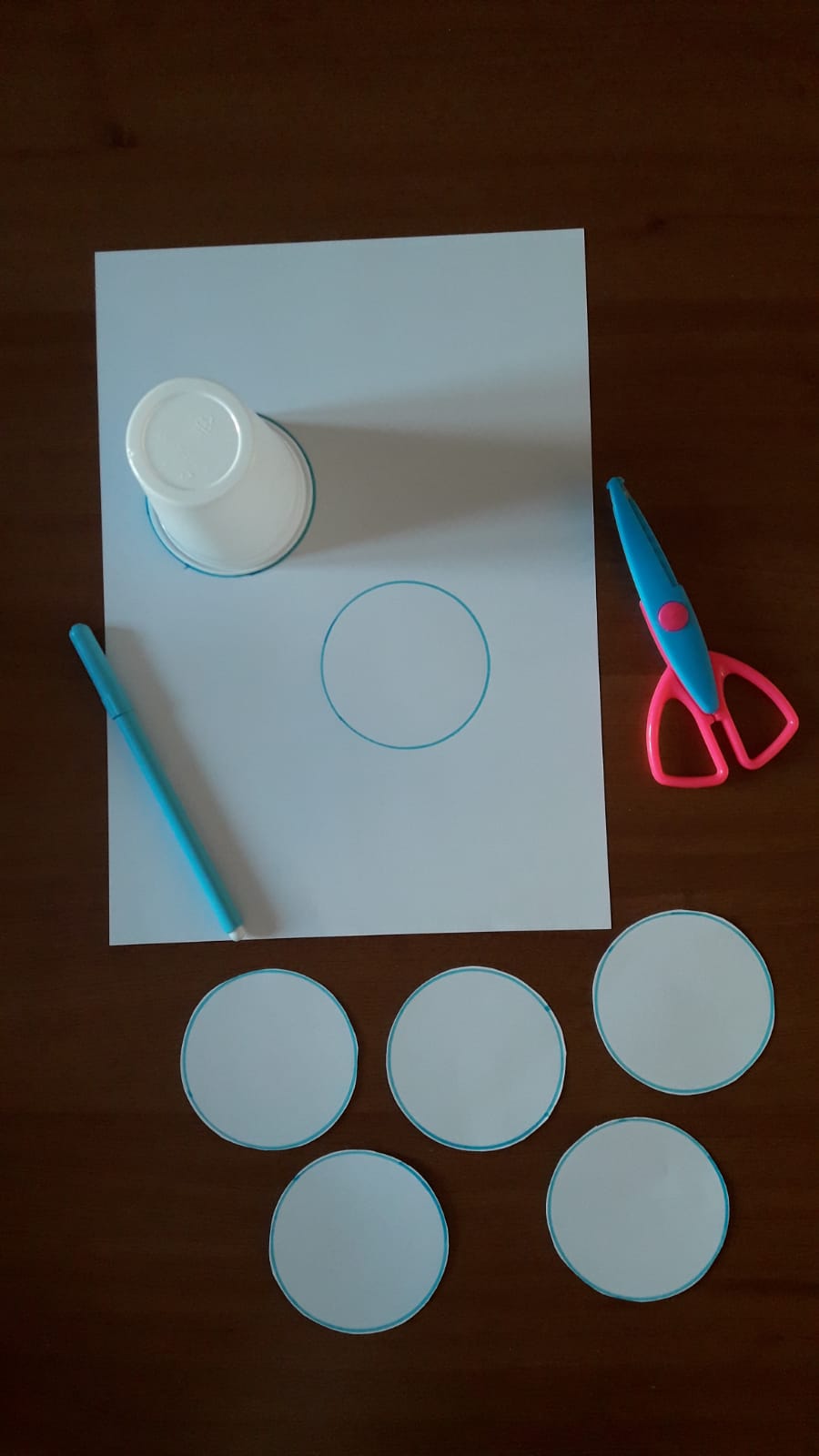 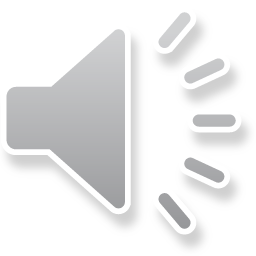 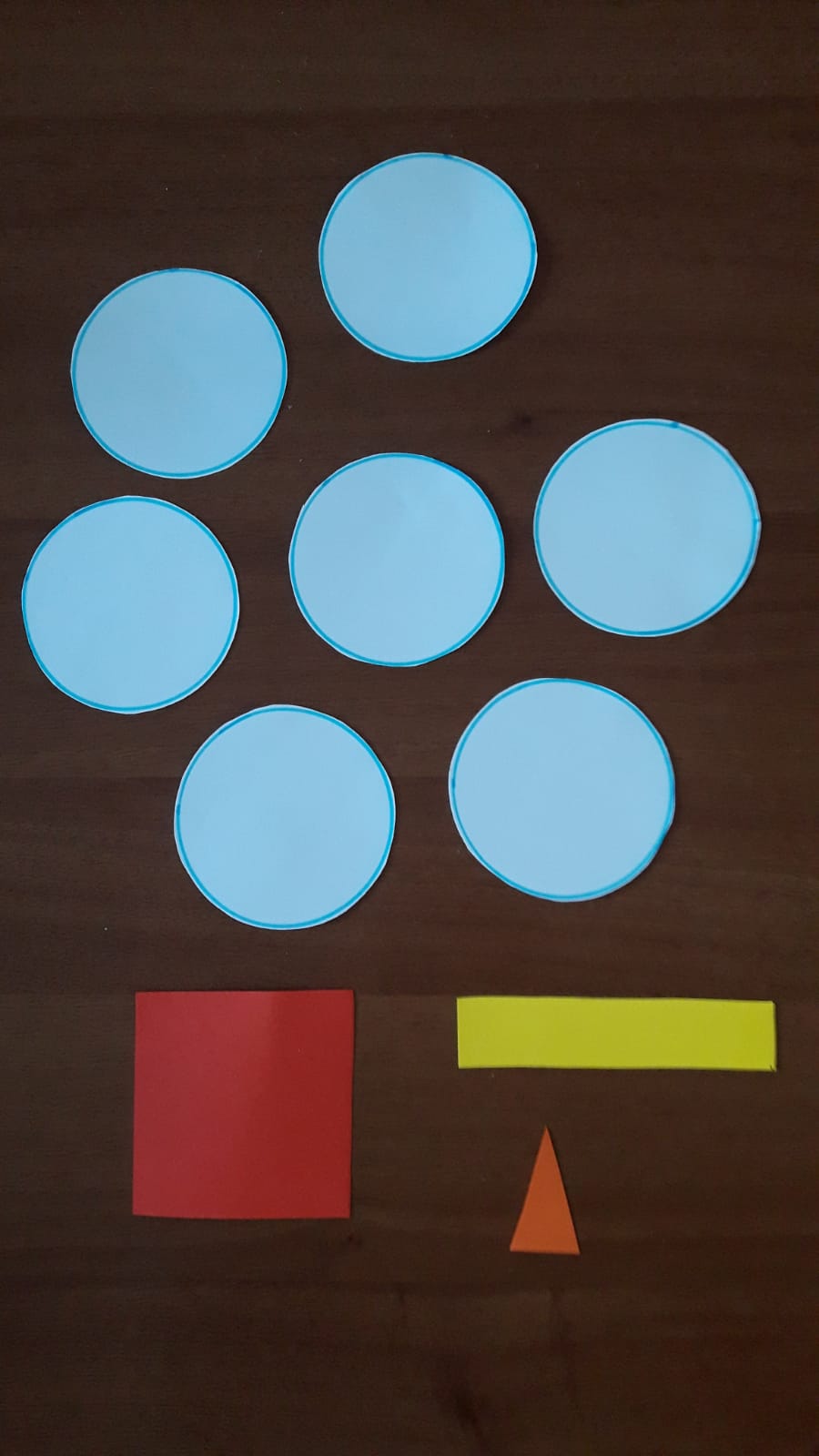 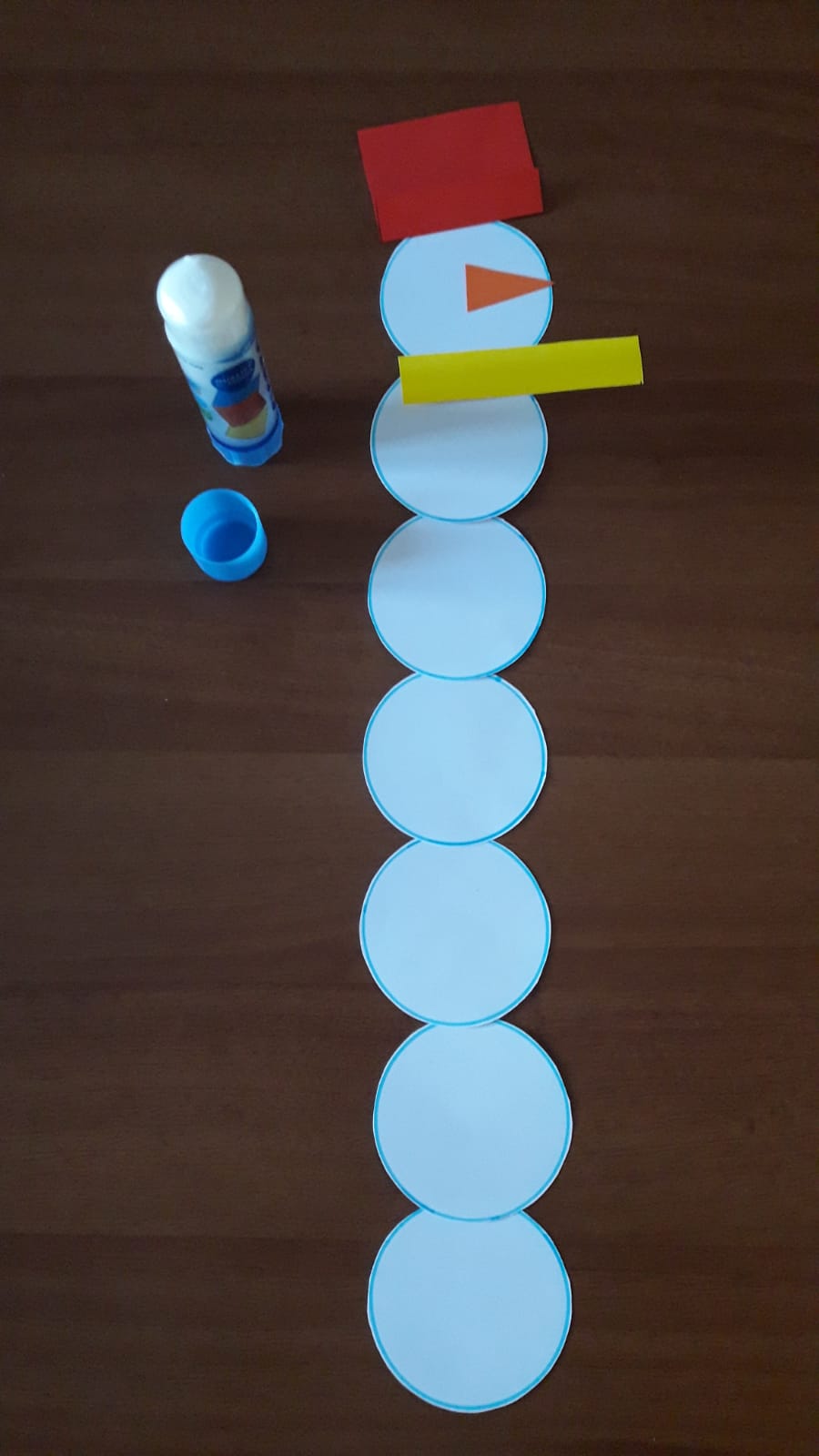 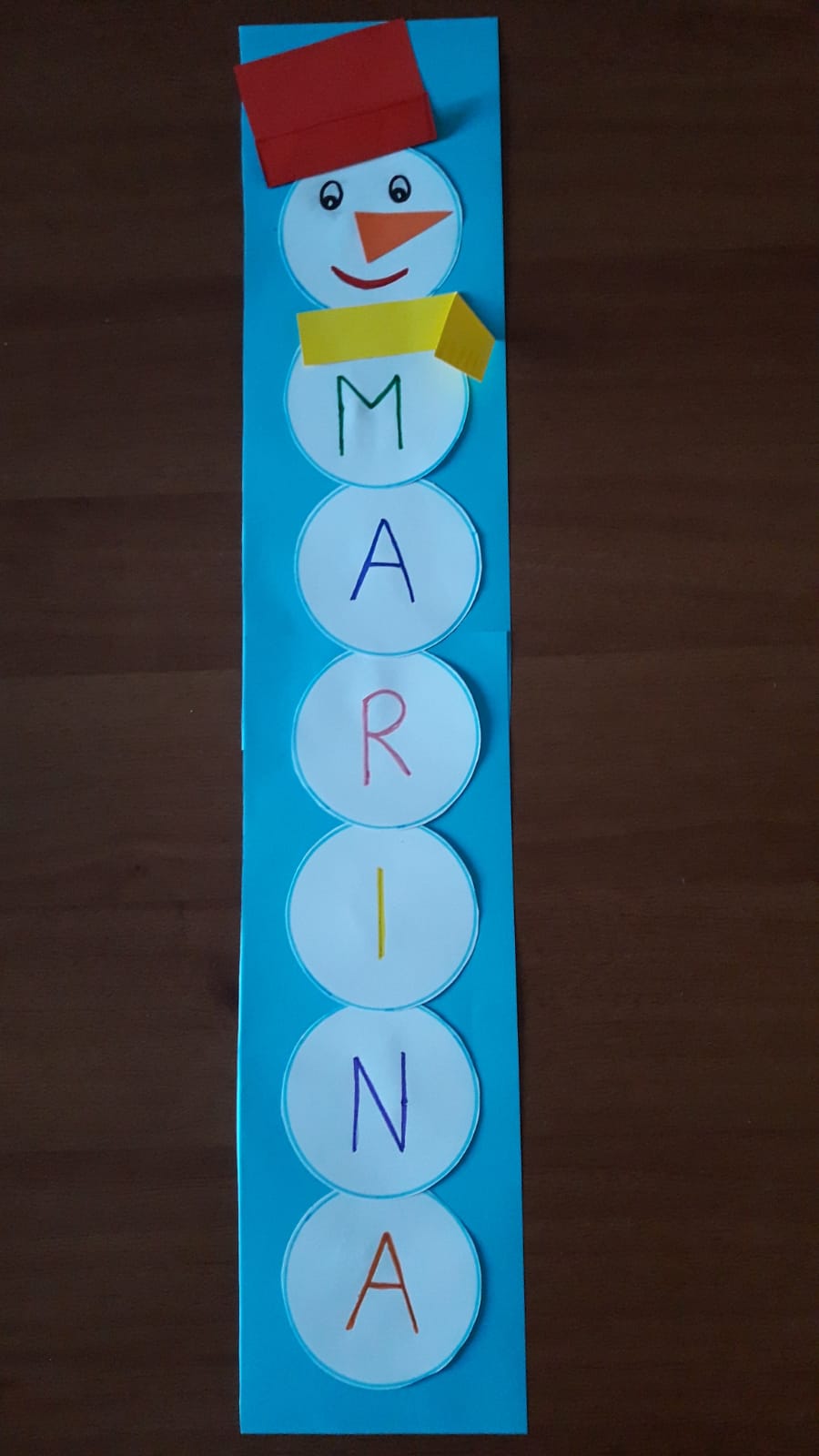 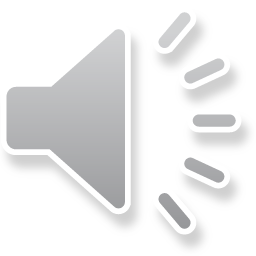 Buon lavoro!